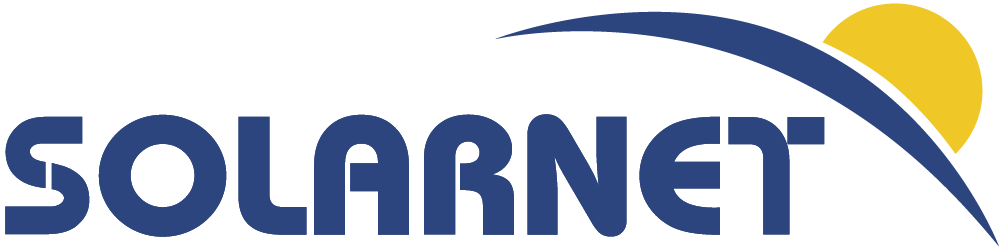 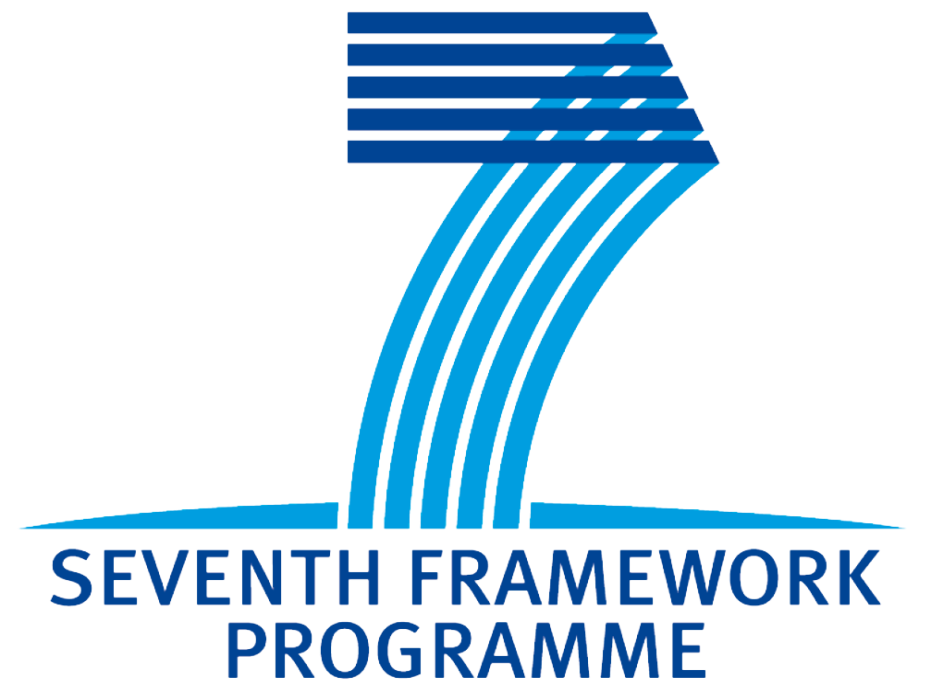 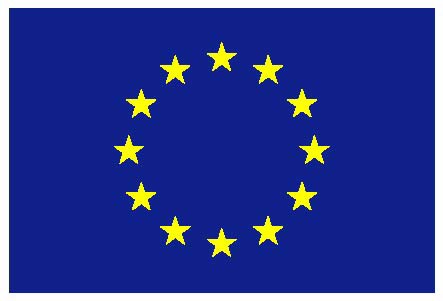 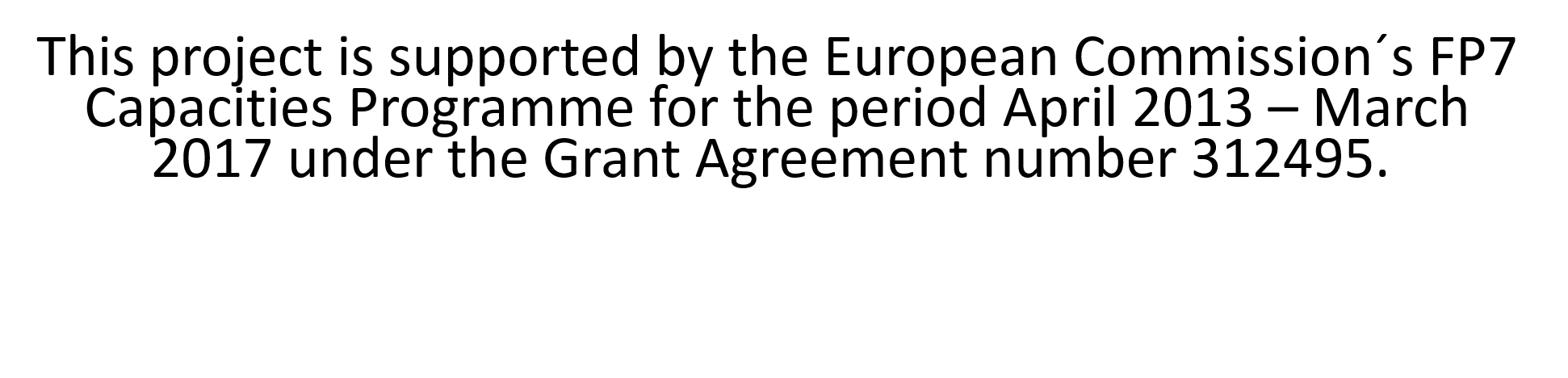 WP 40: Innovation Towards Industry
Lead Institution: Tecnalia
Participants: TECNALIA, IAC, KIS, INAF, CNRS, UCL-MSSL, AISAS, ROB
Technology Transfer Workshops
Abstract
Solar Astrophysics Technology Spin-Out
Three Technology Transfer workshops have been organised within SOLARNET to present the technologies and capabilities of the solar astrophysics community to other industrial sectors, including:
Synergies between Solar Astrophysics and Nuclear Fusion
Symposium on Fusion Technology - SOFT 2014, San Sebastian, Spain
Space applications, launch vehicles, satellites & related technologies
London Space Week 2015, London, UK
Deep-Space Optical Communications Workshop
ESA-ESOC, Darmstadt, Germany (2016)
Alongside the open access and joint research activities, one of the networking activities within SOLARNET is focused on a strategic approach to innovation, aligned with the Innovation Union initiative, to reinforce the partnership with industry by promoting the transfer of knowledge to high-technology industries.
The table lists technologies that are available for transfer from the solar astrophysics community for development into other industrial applications.
The SOLARNET WP40 Innovation Towards Industry work package has worked to identify common technologies and technology transfer opportunities between the solar astrophysics sector and other industrial sectors.

This poster summarises the results of the activities carried out for the identification and development of technological synergies between the solar astrophysics and other high-tech sectors, for the transfer of knowledge and for the identification of common interests between these sectors.
Identified Opportunities
WP Objectives
Identification and analysis of technologies, techniques and new concepts already in use at the forefront of solar physics’ developments with potential interest for other sectors.
Dissemination of the innovative aspects and findings of the project towards industry, through the existing and highly successful industrial associations and related high-tech companies at EU level.
Assessment of space technologies of most interest for solar physics developments, and identification of common needs and opportunities.
Extension of the effort of collaboration between high-tech companies, universities and public organisations on solar physics and related fields, oriented to the transfer of knowledge using well proven methodologies.
Increase of the potential for innovation of research infrastructures on solar physics.
Promotion of synergies with other I3 initiatives on this same topic.
These workshops have further enabled the identification of a number of technology transfer opportunities, both into as well as out from the solar astrophysics community.
The future ground based deep space optical communication requirements identified by ESA-ESOC offers significant immediate interest to solar astrophysics. The concept designs for antennas for deep-space, Lagrange, asteroid impact and lunar missions are based on 4m or 12m diameter optical telescope designs. ESA-ESOC has requirements to increase the downlink rate and/or reduce size of these optical stations, compared to RF stations, in order to enhance the capability of the ground segment.
Optical links can offer up to 106 times higher data rate for the same antenna size in Ka band.

An ESA road-map for optical ground communications with a list of key design challenges of which SOLARNET and EST related knowledge may offer solutions has been identified.
Night and daytime operations required in order to serve planetary missions through solar conjunction, with SEP angles as low as 3°. 
Narrow band filters (Transmitting/reflective/Fabry-Perot etalon type)
Local air turbulence assessments: minimization of effects of local atmospheric conditions though modelling and active components
Wind effect compensation
Thermal control of large optics
Thermal control of secondary optical systems
Reduction of thermal plumes and avoidance of internal seeing.
Case Example – Knowledge Transfer
The interpolation of FEM solutions between different computational meshes developed by CINME for the SOLARNET GREGOR prototype has been extended and applied to the simulation of dynamic human sounds (diphtongs and syllables).
The European Union–funded project Extensive Unified-Domain Simulation of the Human Voice (EUNISON), has focused on developing the first system able to simulate the entire voice organ in a unified way, based on supercomputing capabilities and experimental studies. The work in EUNISON makes it possible to “visualise” the voice and the results have applications in a wide range of fields, including speech synthesis, medicine, speech therapy, biomechanics, robotics, and even the creation of new forms of cultural expression
Transfer value: EC contract EUNISON (3M€)
Description
During this period the WP partners have worked to identify a list of Technology profiles that can be offered from within the SOLARNET/EST community (Technology Spin-Out) as well as identifying the key Technology Needs within the community These Needs might require either further investment within solar astrophysics in order to be resolved through research and development, or alternatively a solution may exist based on technologies from research in other fields, such as fusion, particle physics, space, energy etc (Technology Spin-In).

To further this assessment, links have been established with the following networks/establishments in order to both promote solar astrophysics technologies and to help identify possible technology solutions and/or future collaborations.  The listed networks are excellent examples of European networks that actively promote their developed technologies for uptake in other industrial sectors, strongly influenced by the model developed by the European Space Agency.

ESA Technology Transfer Program Office (ESA TTPO)
Enterprise Europe Network (EEN)
CERN Knowledge Transfer Group (CERN KT)
Eurofusion technology transfer initiative (FUTTA) 
Technology Transfer Offices of large EU public research organisations (TTO Circle)
Acknowledgements
Tecnalia would like to thank the SOLARNET consortium partners for their work on this project.
For those parties interested in further details regarding technology transfer opportunities related to solar astrophysics, please contact:
Dr. Richard Seddon
TECNALIA
Industry and Transport Division - Aerospace Group
Parque Tecnológico de San Sebastián, Mikeletegi Pasealekua, 2
E-20009 San Sebastián, Gipuzkoa (Spain)
Telephone: +34 667 116 100
Email: richard.seddon@tecnalia.com
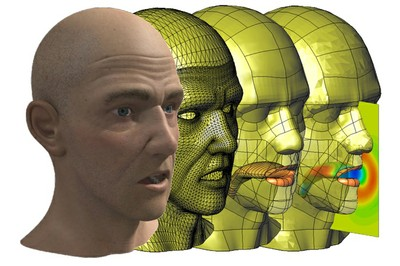 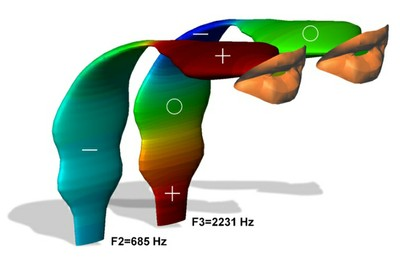 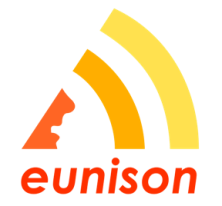 Images courtesy of EUNISON project website (www.fp7eunison.com)
IV SOLARNET Meeting
Lanzarote, January 16-20, 2017